First slide Novia UAS logo
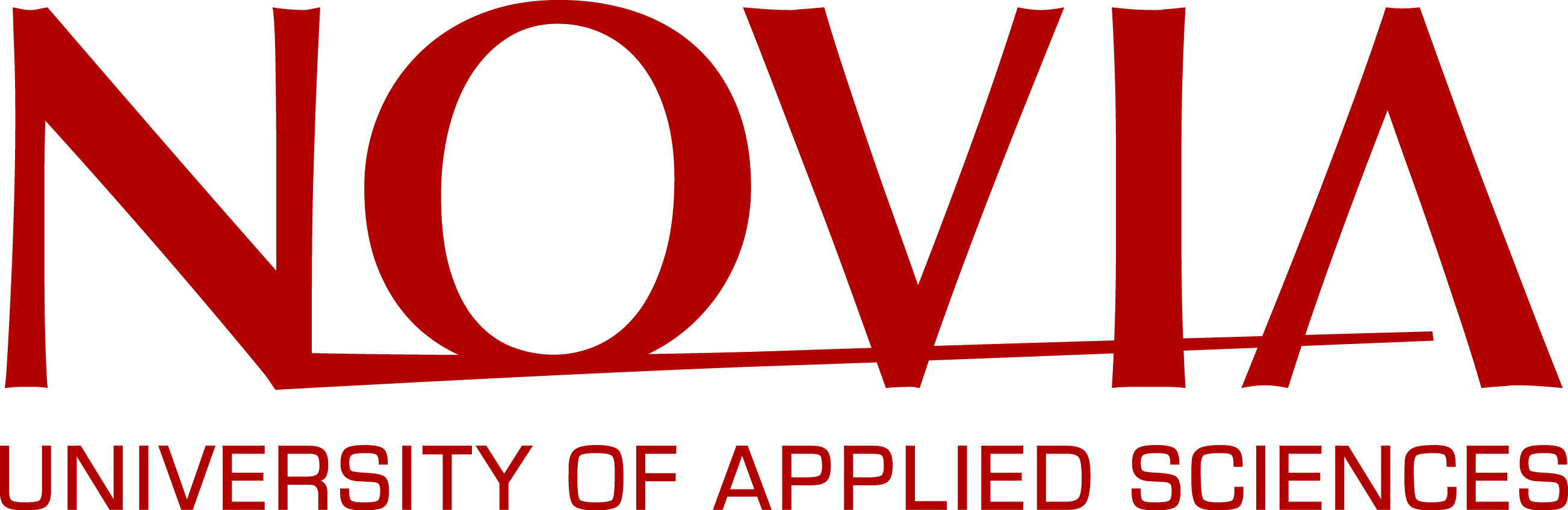 Headline
Write your text here
You can choose between 9 types of slides
Rubrik
Rubrik och innehåll
Två kolumner
Jämförelse
Enbart titel
Tom
Bildtext och innehåll
Bild och bildtext
Helbild
Typgraphy and text
Poppins for headlines and Open Sans for text
Optimal size for text is 18 pt.
The size for headlines can change.
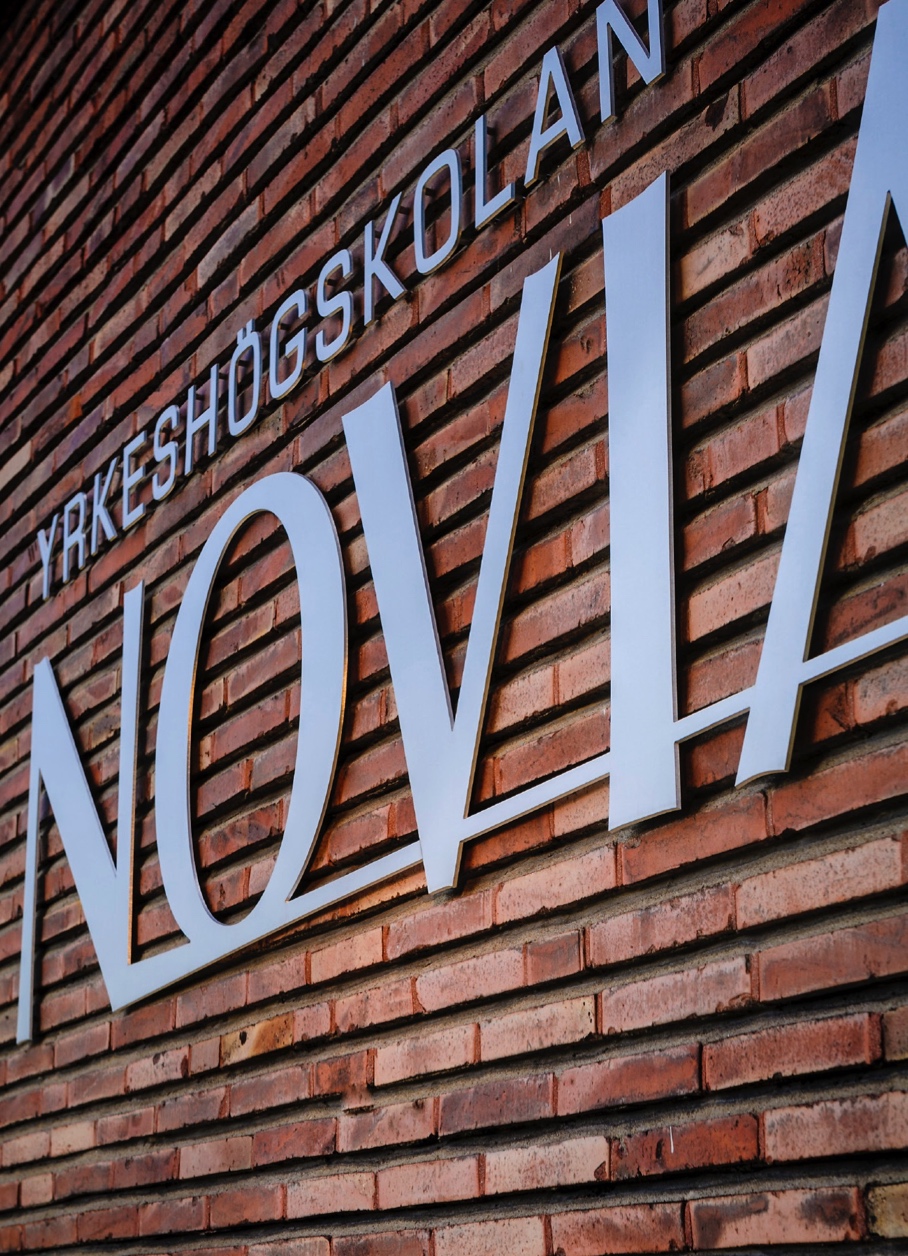 Pictures in your presentation
You can choose to place them on either the left or the right side.
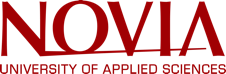 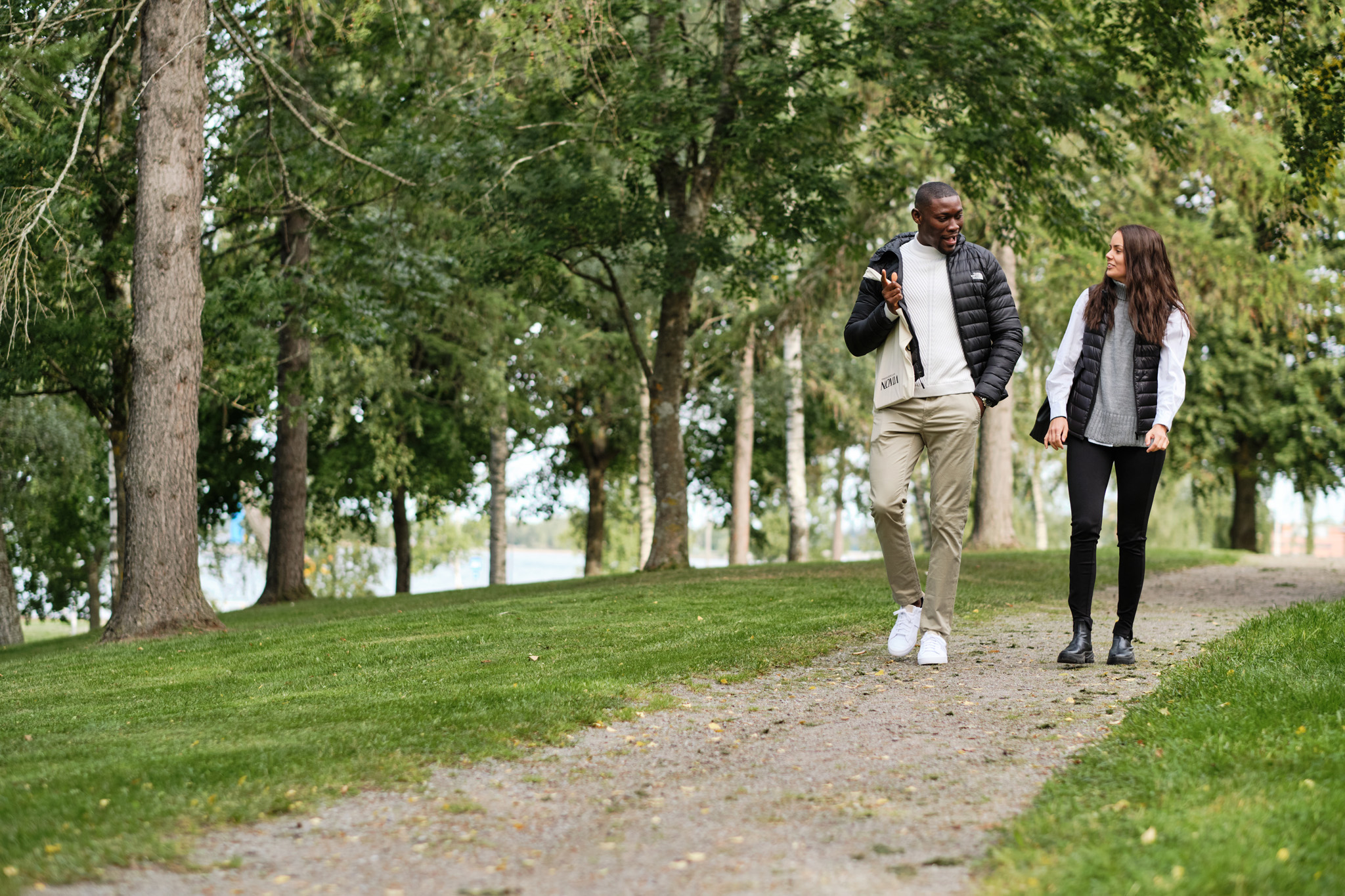 Pictures in your presentation
You can choose to place them on either the left or the right side.
Do you need help?
Please contact the Novia UAS Graphic Designer if you have questions about design or logos.
The “Digimentors” in Teams can assist with accessibility.
Before uploading to the internet, check your presentation’s accessibility under Review, Check Accessibility.
Last slide, it contains Novias logo
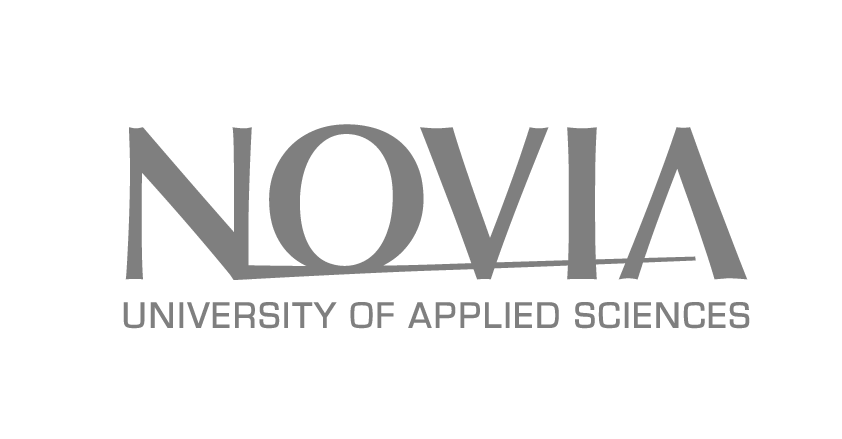